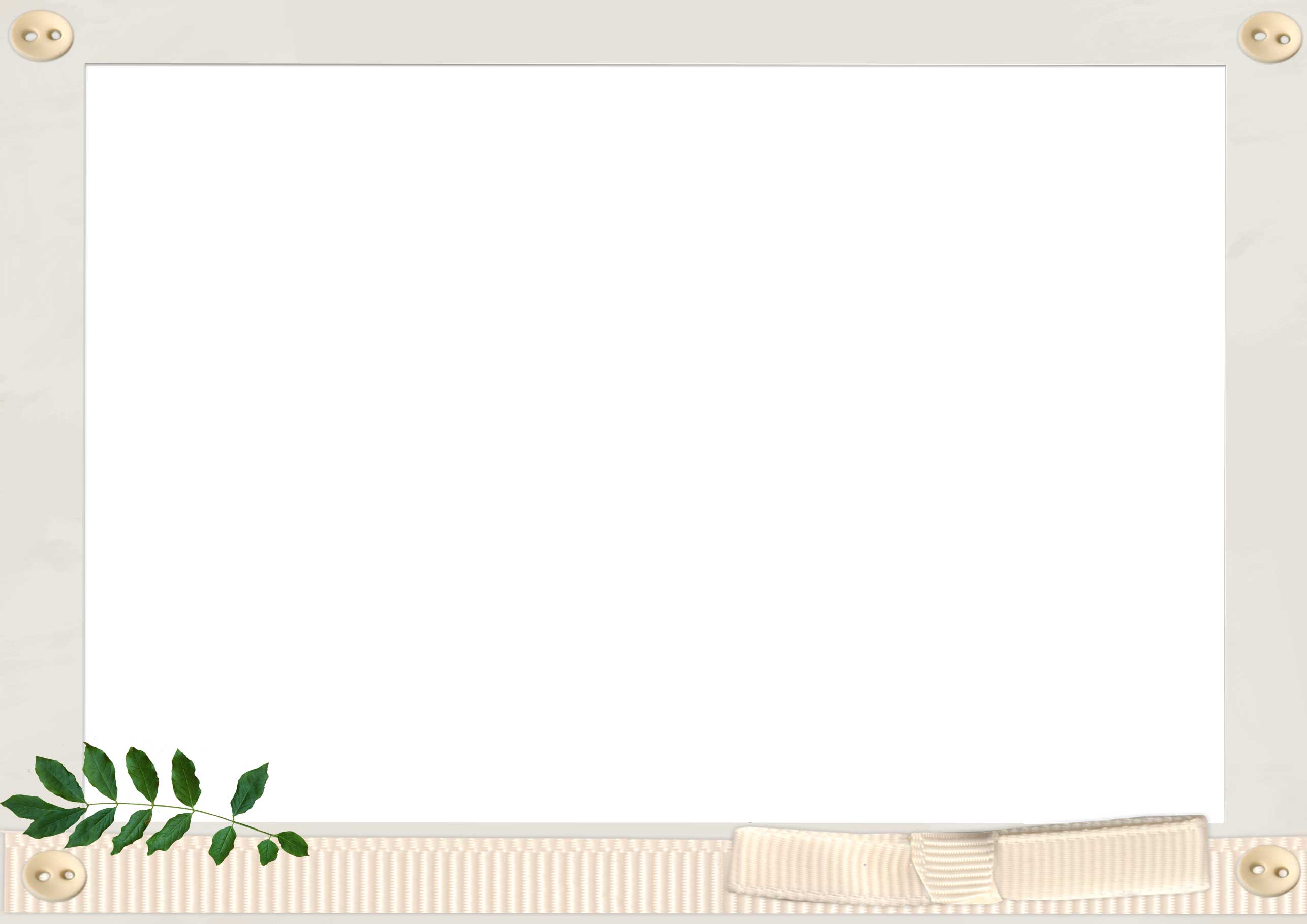 «Время быть здоровым»
Говорят родители:
Отказаться от вредных привычек;
Заняться спортом;
Закаляться;
Вести активный образ жизни.
Говорят дети:
Мыть руки, чистить зубы;
К доктору ходить;
Есть витамины;
Заниматься спортом;
Не курить, не пить вино и пиво.
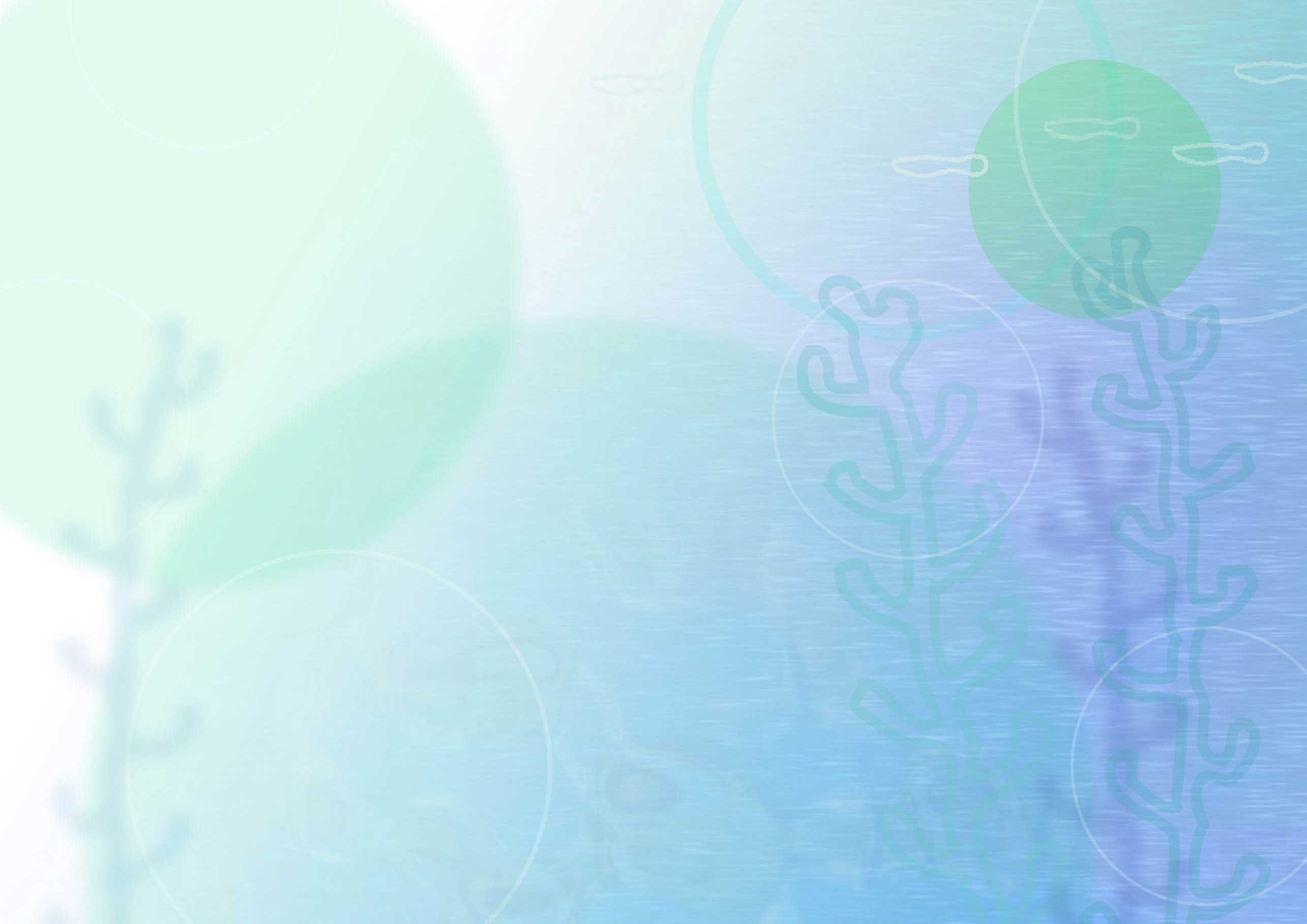 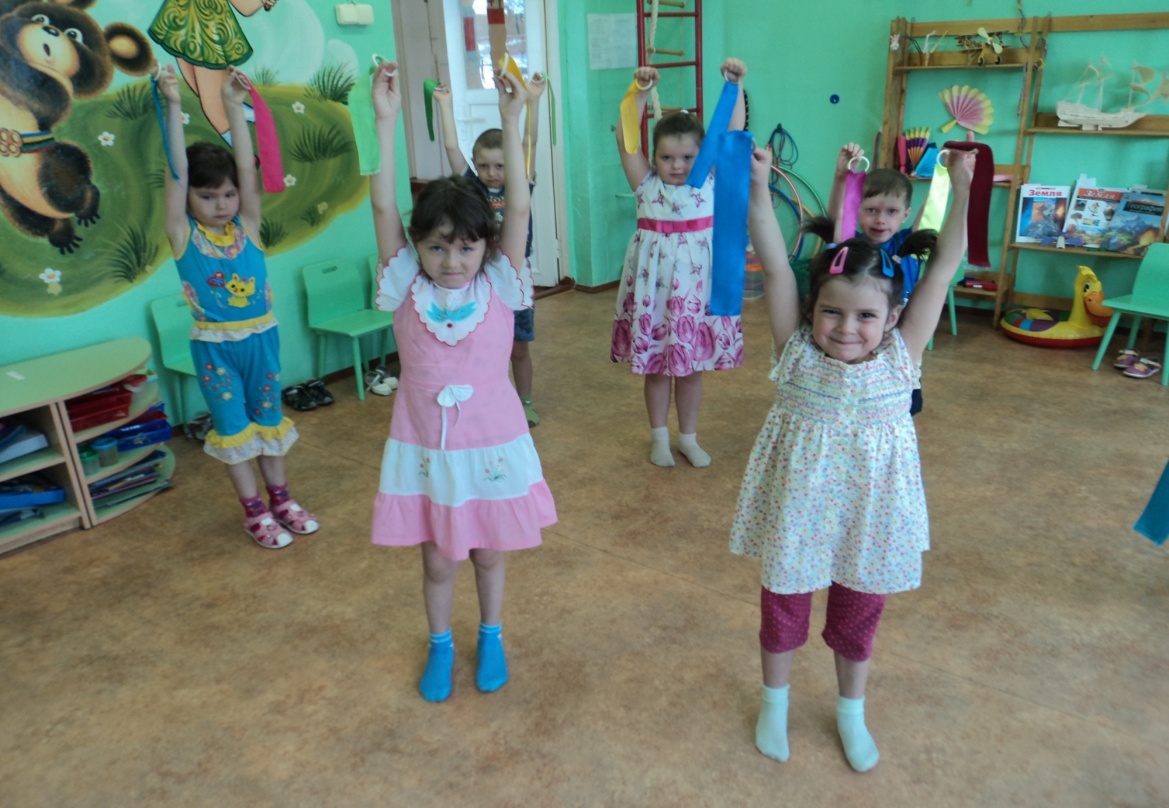 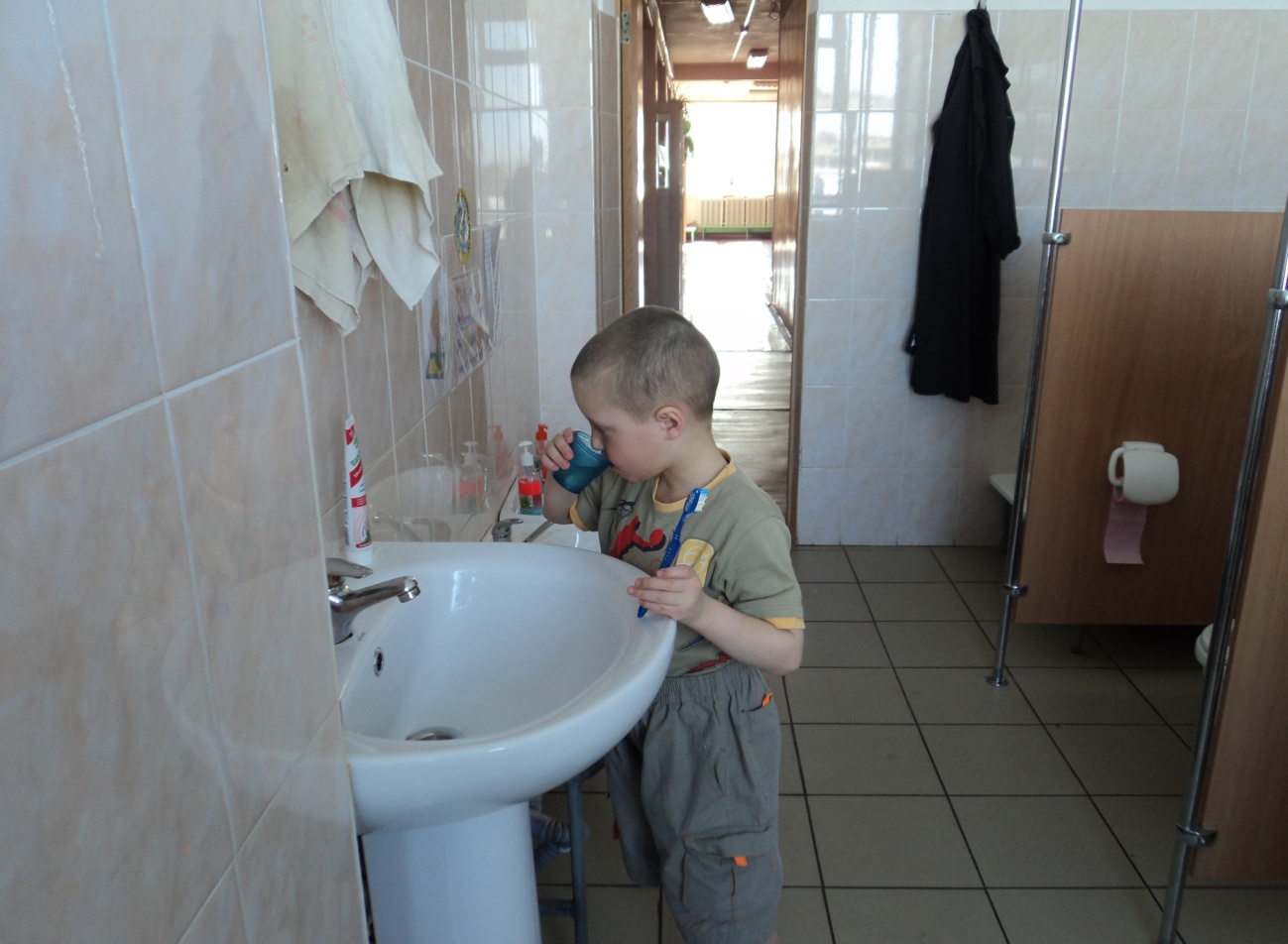 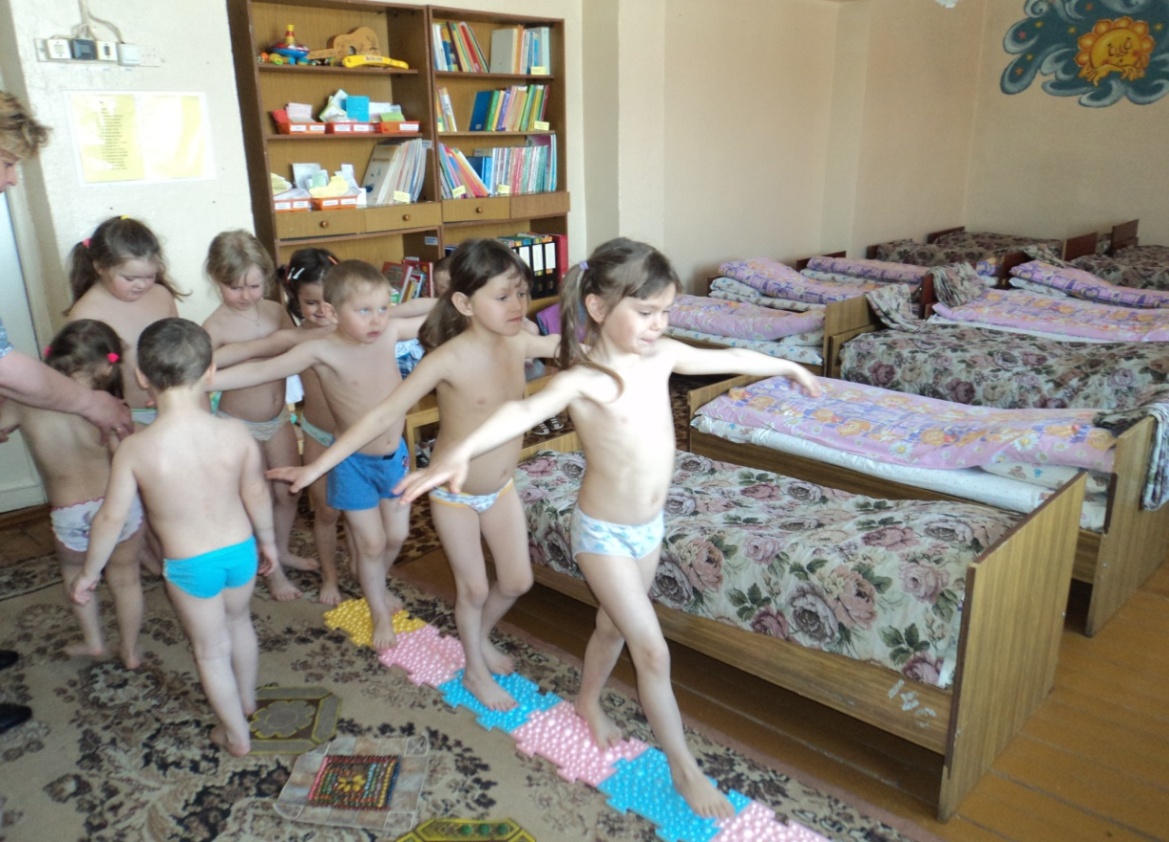 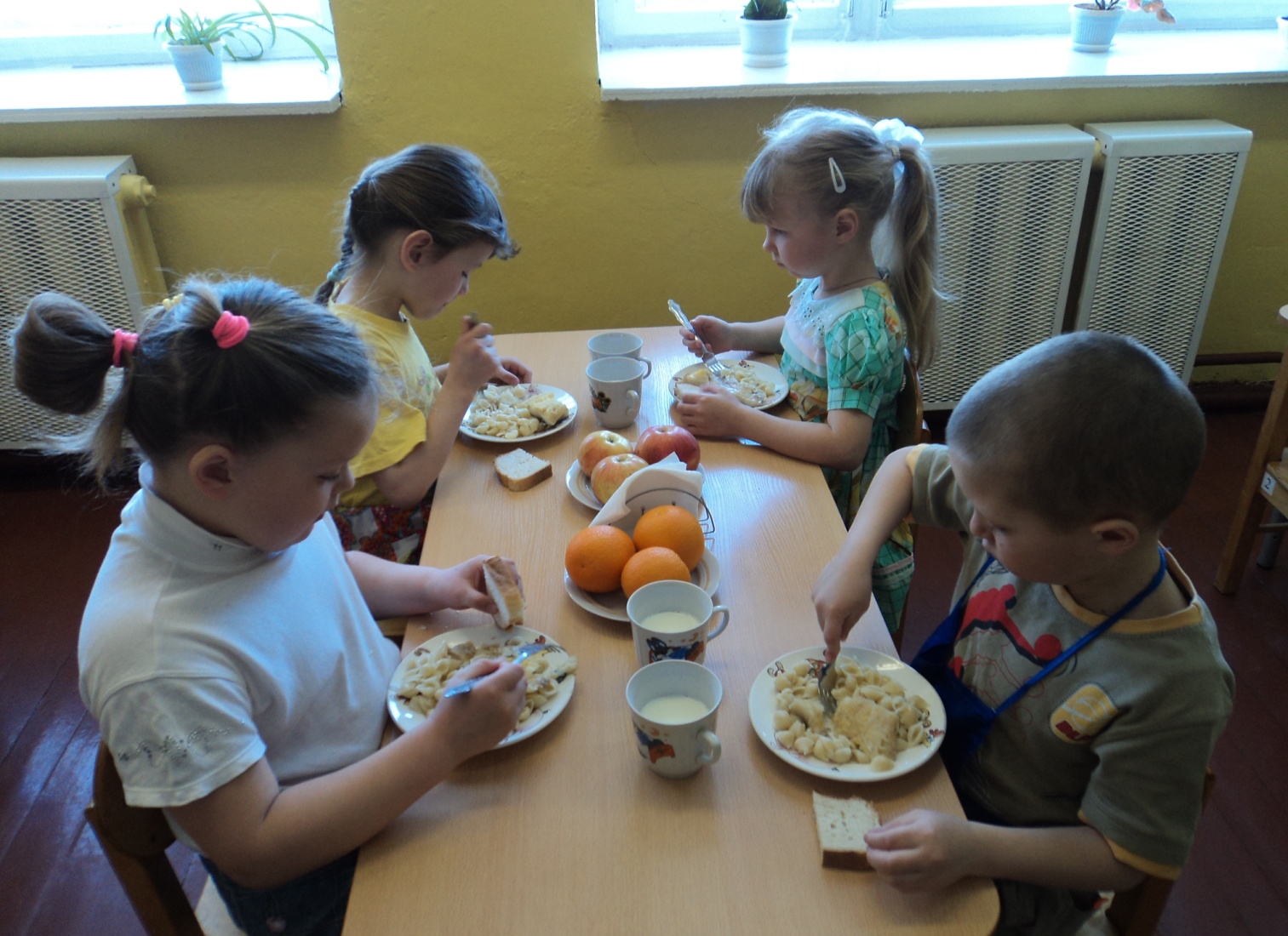 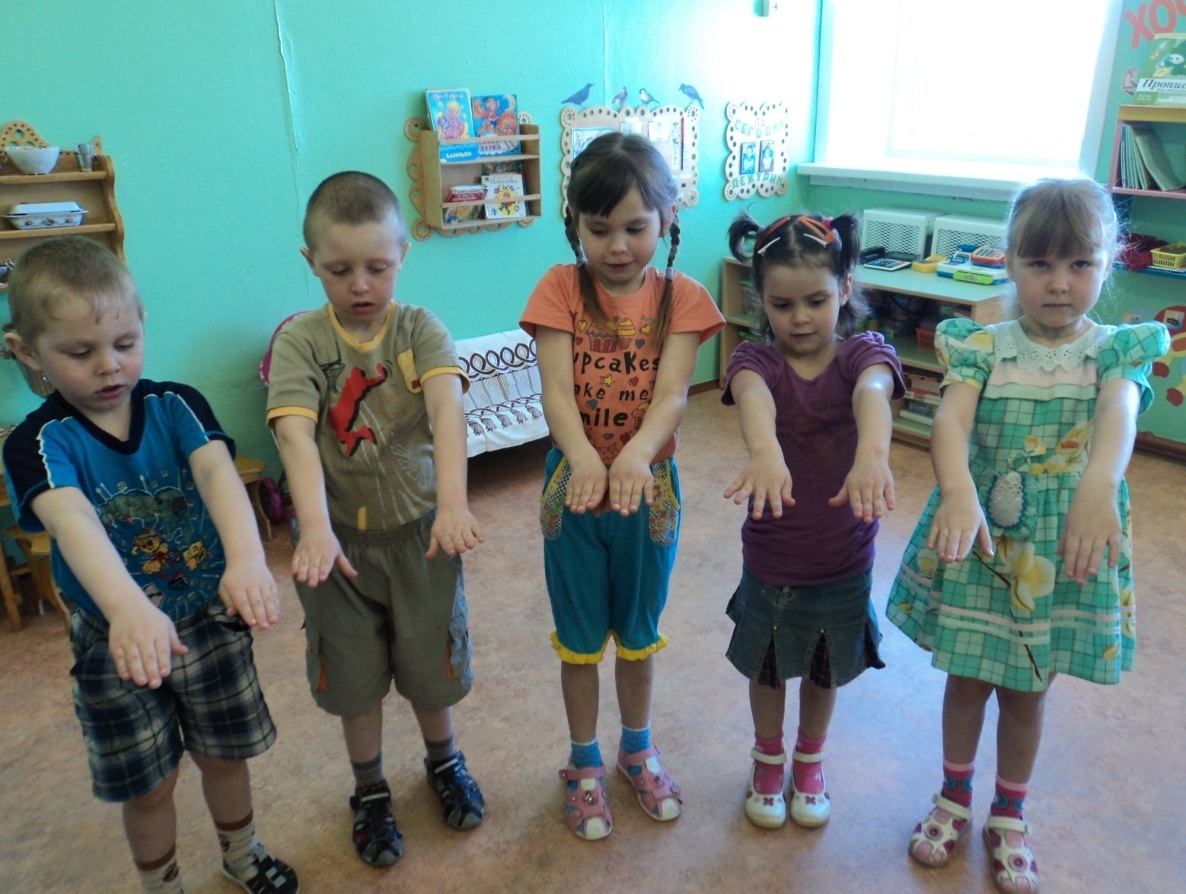 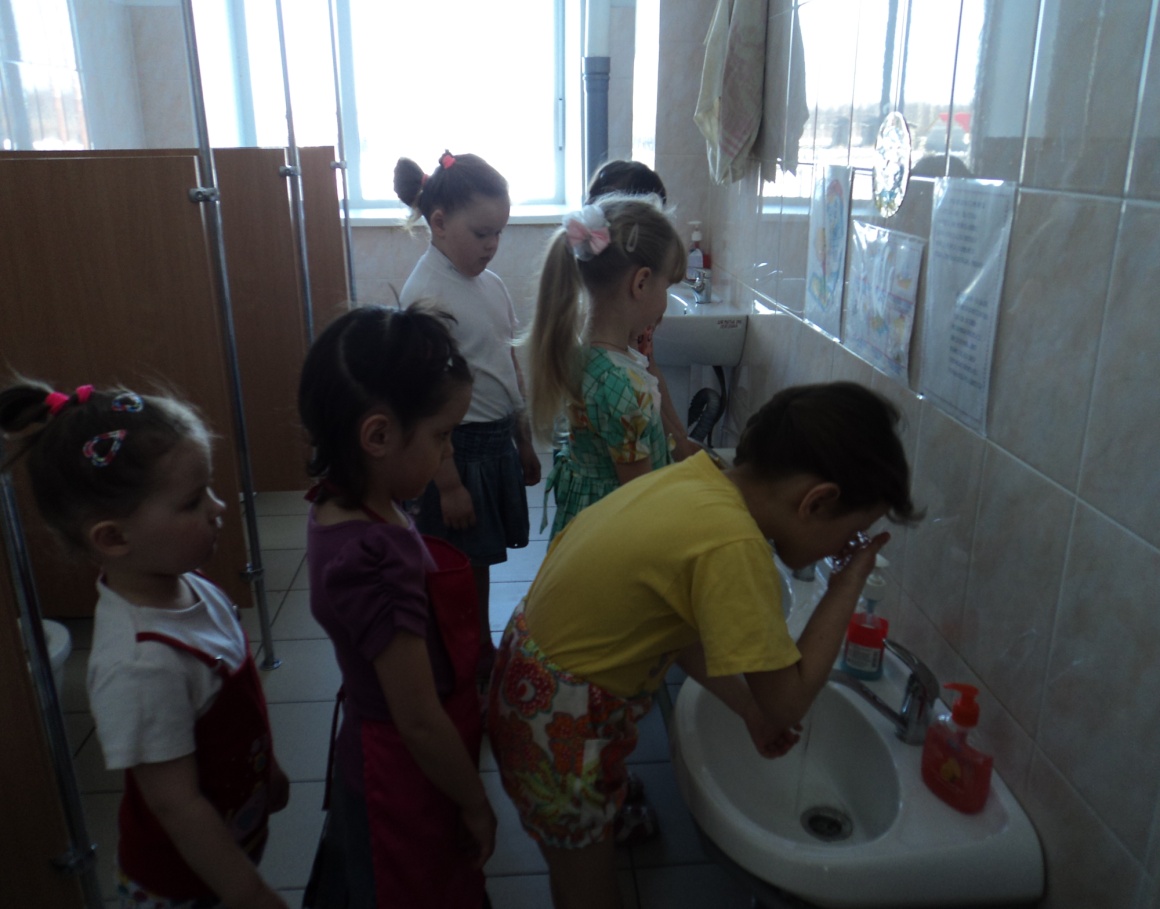 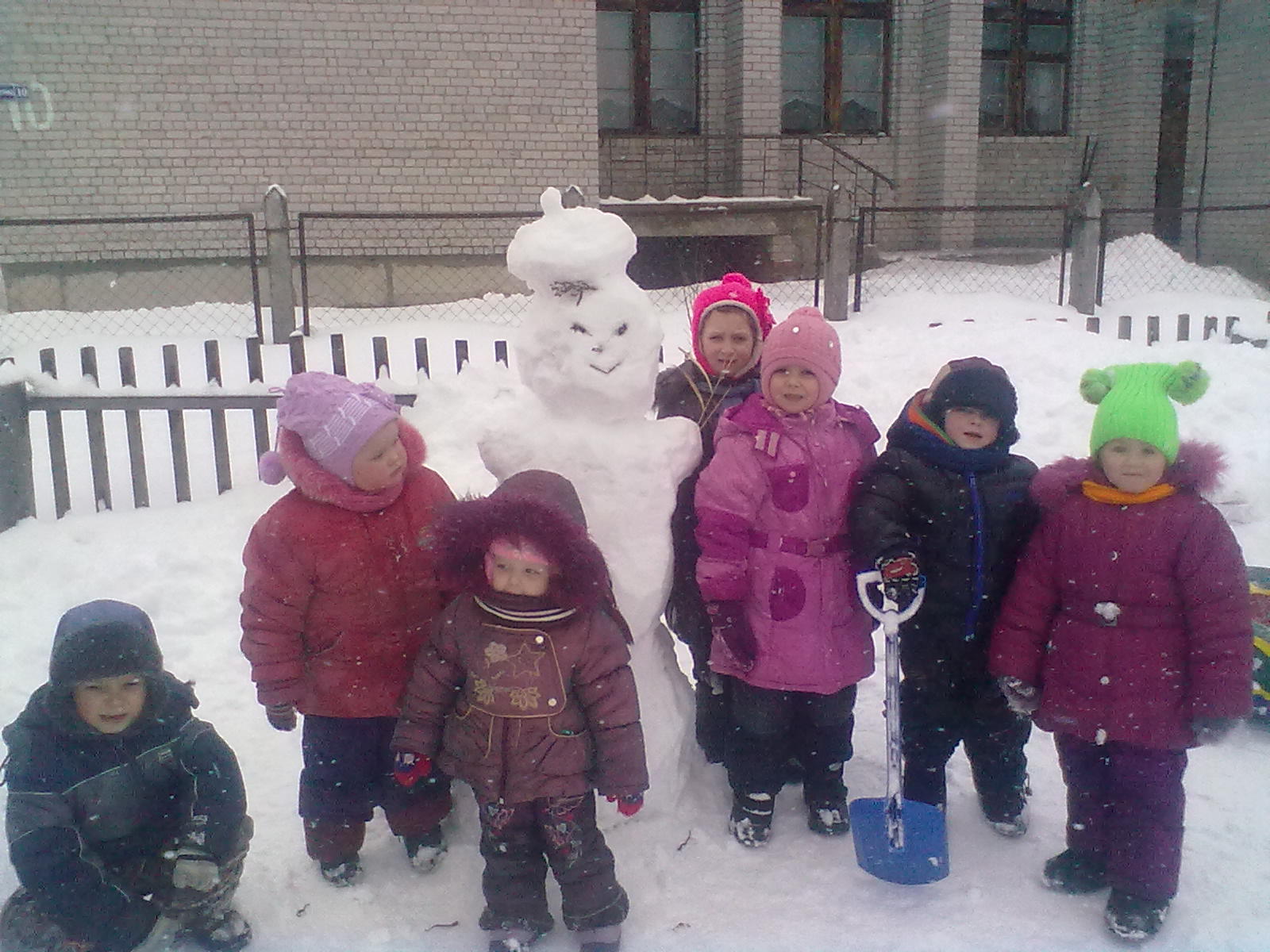 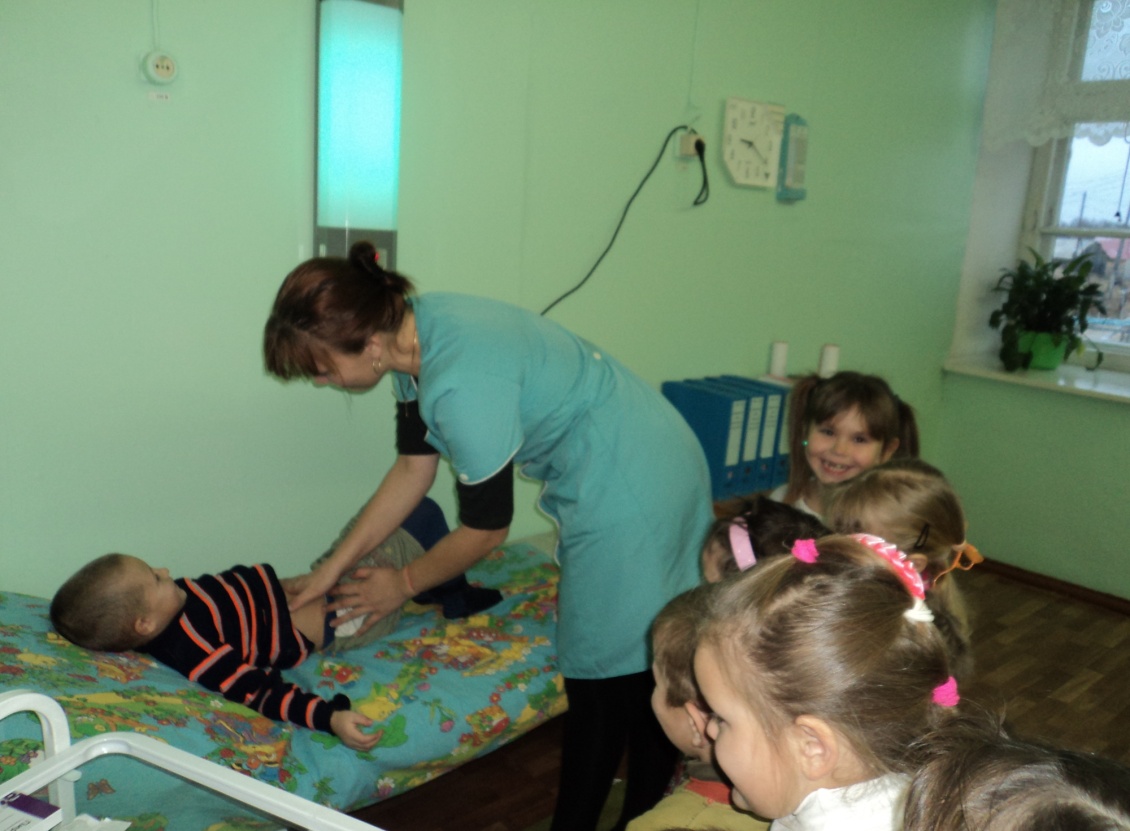 Вот те добрые советы,            В них и спрятаны секреты,            Как здоровье сохранить.            Научись его ценить!!!СПАСИБО ЗА ВНИМАНИЕ!